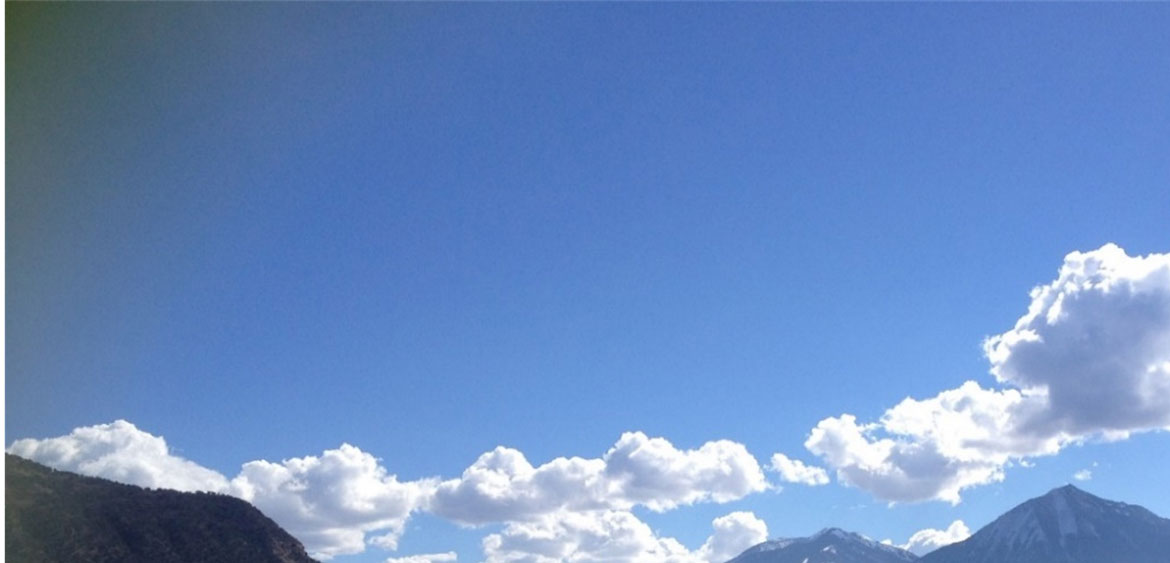 Appendix Slides
[Speaker Notes: Presentation Appendix Slides, An Introduction to Air Quality Research lesson, TeachEngineering.org
These slides provide more information about the Pod air quality monitor—how it works, the sensors, the measurements and data available, etc.
Image source: clouds in sky: © 2015 Hannigan Lab, College of Engineering, University of Colorado Boulder]
Appendix 1: More Information on the Technology (Pods)
Operational Info: How the Pods work, how you can look at data
 Sensors: How they work
 Calibration: Raw vs. calibrated data
Operational Info
Pods record data every ~5-25 seconds, depending on the settings
Data is recorded to a mini–SD card on the board (bottom right corner of image)
Powered by using a power adapter OR a battery

Checks:
 Is this light on?
Turn pod on 
Is the fan running?
Are these lights flashing ~once every 5-10 seconds?
If so, then the pod is collecting data

FYI: plenty of space on the SD card
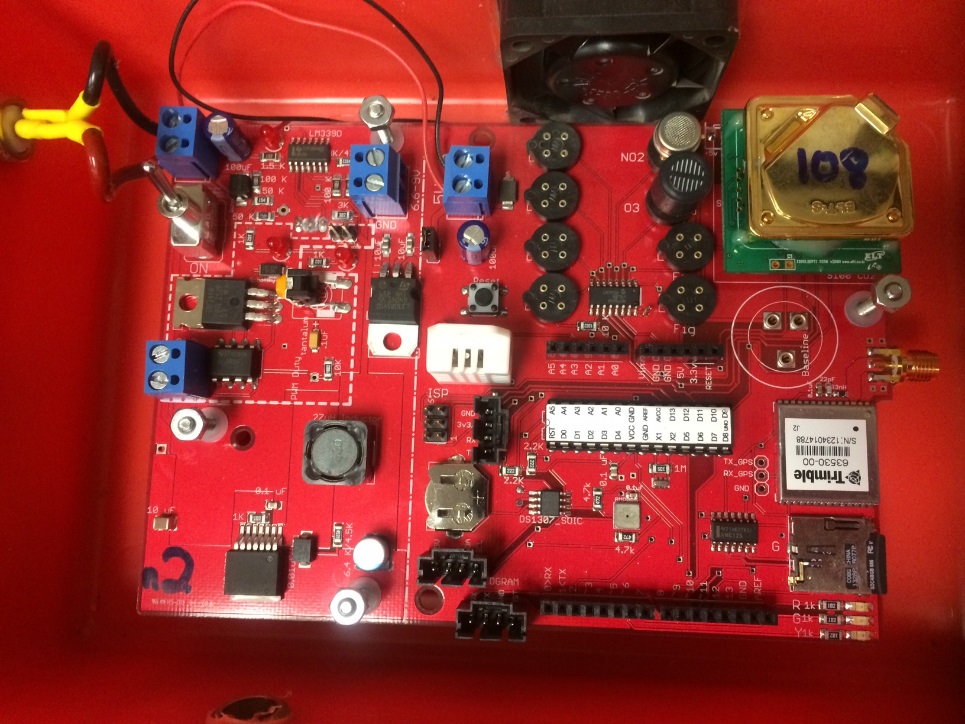 [Speaker Notes: Image source: inside a Pod air quality monitor; © 2015 Hannigan Lab, College of Engineering, University of Colorado Boulder]
Operational Info
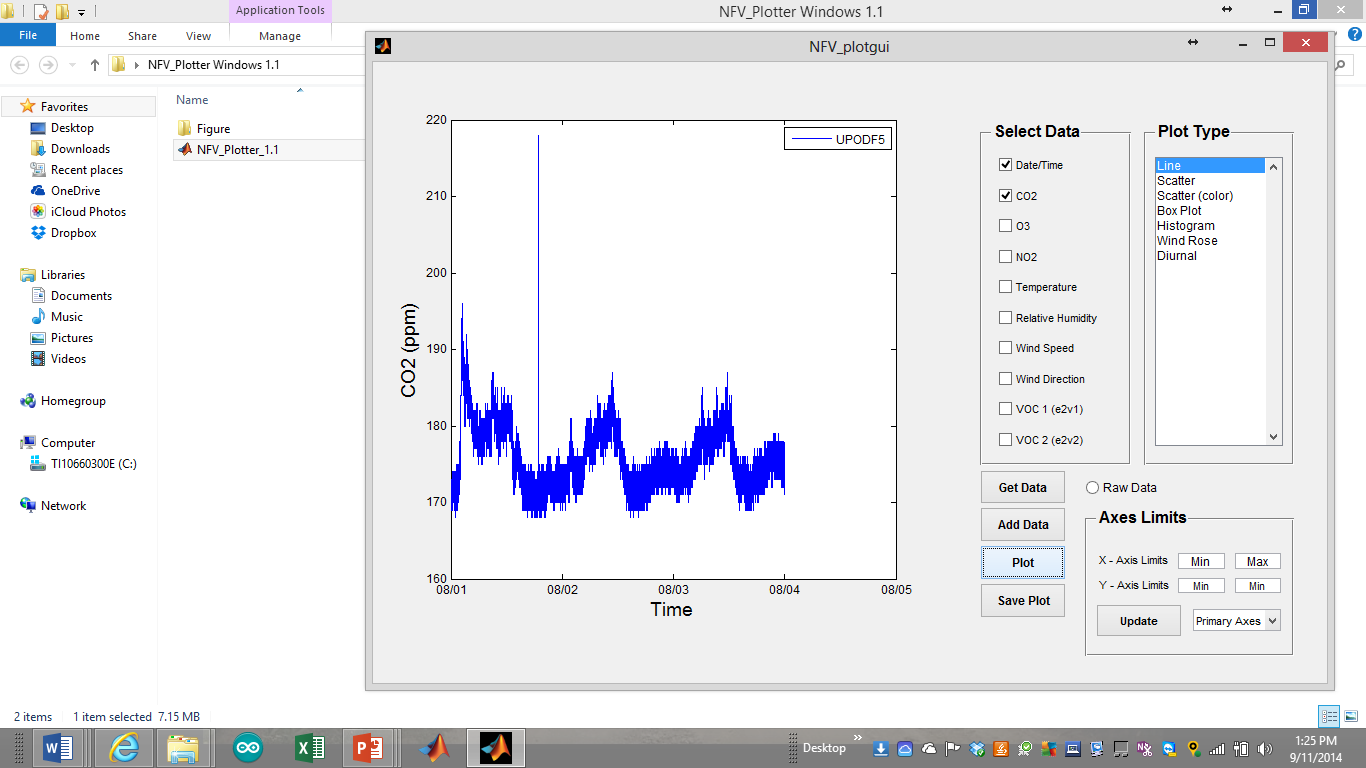 Data files can be viewed in Excel OR in “Plotter Tool”
Excel gives you:
More flexibility 
More analysis tools (statistics)
Plotter Tool:
Reduces the time required to loaddata files into Excel
Able to plot large amounts of data
Problems: If the data file did notwrite perfectly, it will not load (for example, stray characters)
Downloadable for free from wiki site at:Citizenscienceairqualitymonitoring.pbworks.com
[Speaker Notes: Image source: screen capture; © 2015 Hannigan Lab, College of Engineering, University of Colorado Boulder]
The Sensors
Metal Oxide Semi-Conductor
Pros: affordable (≈$5-10), easy to implement, easy to use, available for a variety of pollutants
Cons: temperature and humidity effects, cross-sensitivities, requires intensive sensor characterization and data processing
chemical reaction with gases changes the resistance across the sensor
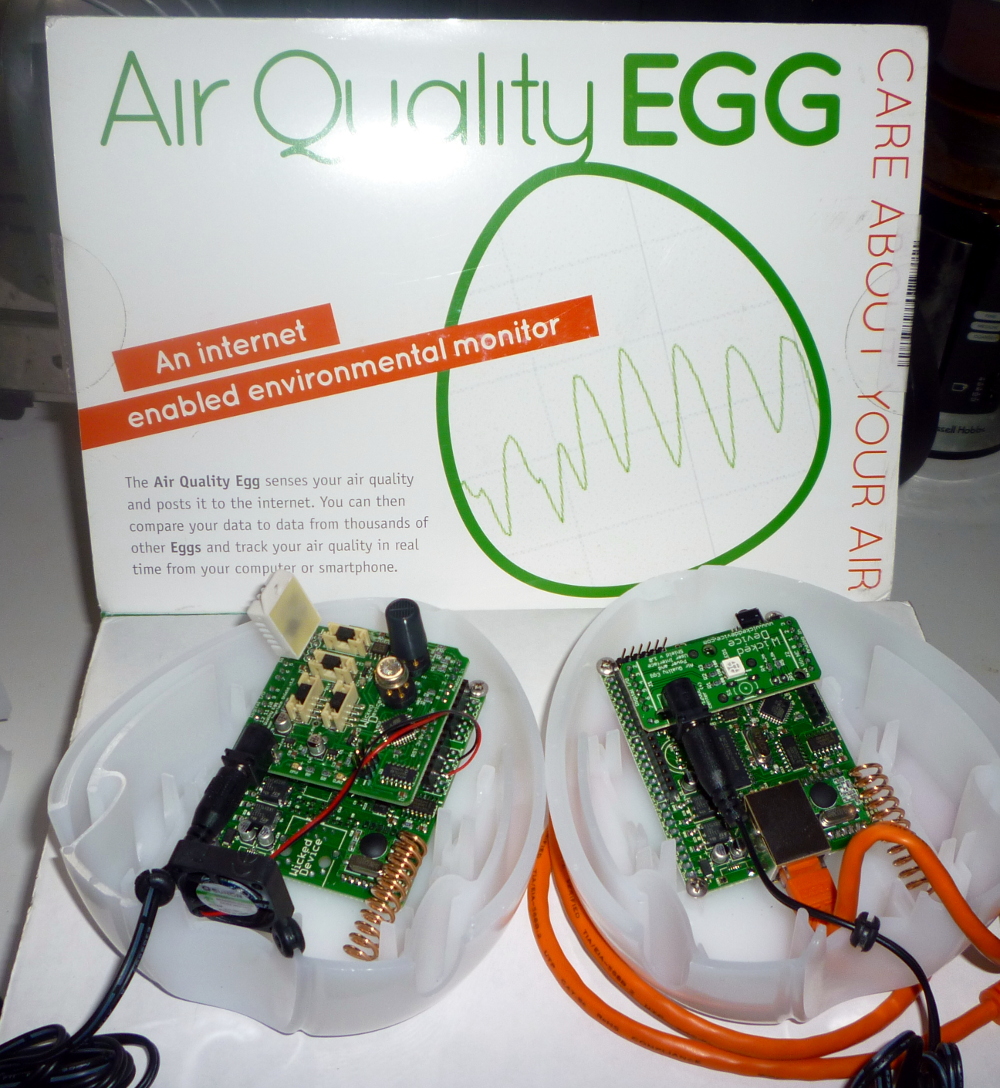 variable
 voltage 
output
constant voltage supplied
convert to useable data
[Speaker Notes: Image source: sensor on circuit board; 2013 Nathan Chantrell, Flickr https://www.flickr.com/photos/nathanchantrell/8459183561; license CC BY-NC-ND 2.0; labeled for noncommercial reuse, https://creativecommons.org/licenses/by-nc-nd/2.0/]
The Sensors
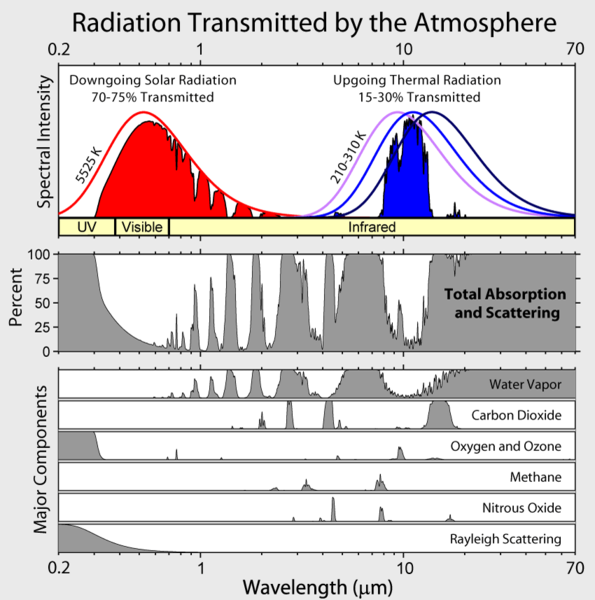 Non-Dispersive Infrared 
Slightly more expensive ($40)
Less subject to temperature and humidity effects
Utilizes optical properties to measuregas concentration (light absorbance  by a gas, at specific wavelengths)
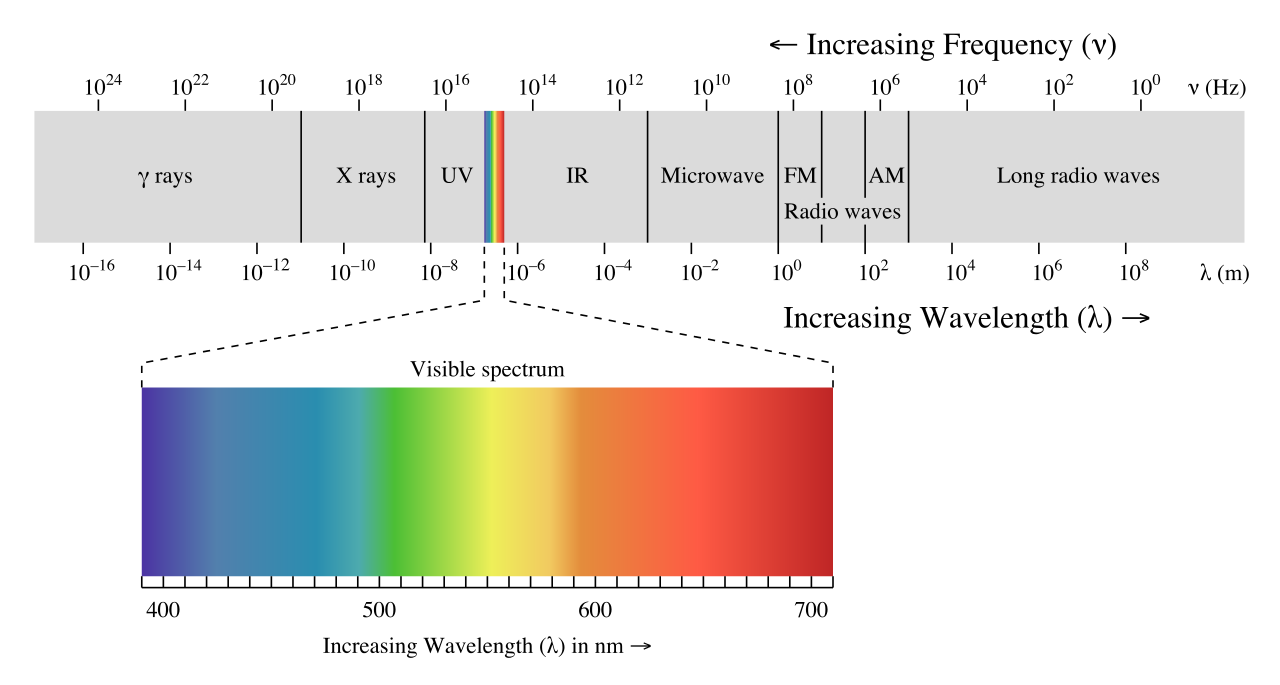 [Speaker Notes: Image sources:
Electromagnetic spectrum diagram: 2007 Philip Ronan, Wikimedia Commons https://commons.wikimedia.org/wiki/File:EM_spectrum.svg
Transmittance of greenhouse gases diagram: 2007 Robert A Rohde, Global Warming Art project, Wikimedia Commons https://commons.wikimedia.org/wiki/File:Atmospheric_Transmission.png]
An Important Note about Data Analysis and Calibration
Raw sensor data directly from the Pod is in the form of voltages
Calibration enables us to convert the voltages to concentration values 
Analyzing raw signal is possible and useful, especially for:
short-term class activities/demos (it is immediately available)
indoor data 
or when you are seeing substantial amounts of pollutants
Why is this? The change in pollutant is likely going to be more significant than the change in temperature or humidity, which means the data trends will be driven by pollutants and qualitative analysis is possible (or examining relative changes rather than numerical concentrations)
An Important Note about Data Analysis and Calibration
Calibrated data  is in the form of concentration (such as ppm or ppb) 
Analyzing calibrated data is necessary, especially:
If you are trying to quantitative analysis 
If you are collecting data in an environment with large changes in temperature or humidity
If you wish to share your data beyond your project
Also, different levels of calibrated data exist; see the next slide 
Different Levels of Data Quality
[Speaker Notes: Image source: graph; © 2015 Hannigan Lab, College of Engineering, University of Colorado Boulder]
Appendix 2: Data Examples
Calibration example
 Carbon dioxide data example
 Ozone data example
Data Examples
What a calibration looks like…
Similar to y = m*x +b
We use linear equations or models to convert our data 
y (concentration) = m1*voltage + m2*temperature + m3*humidity + b
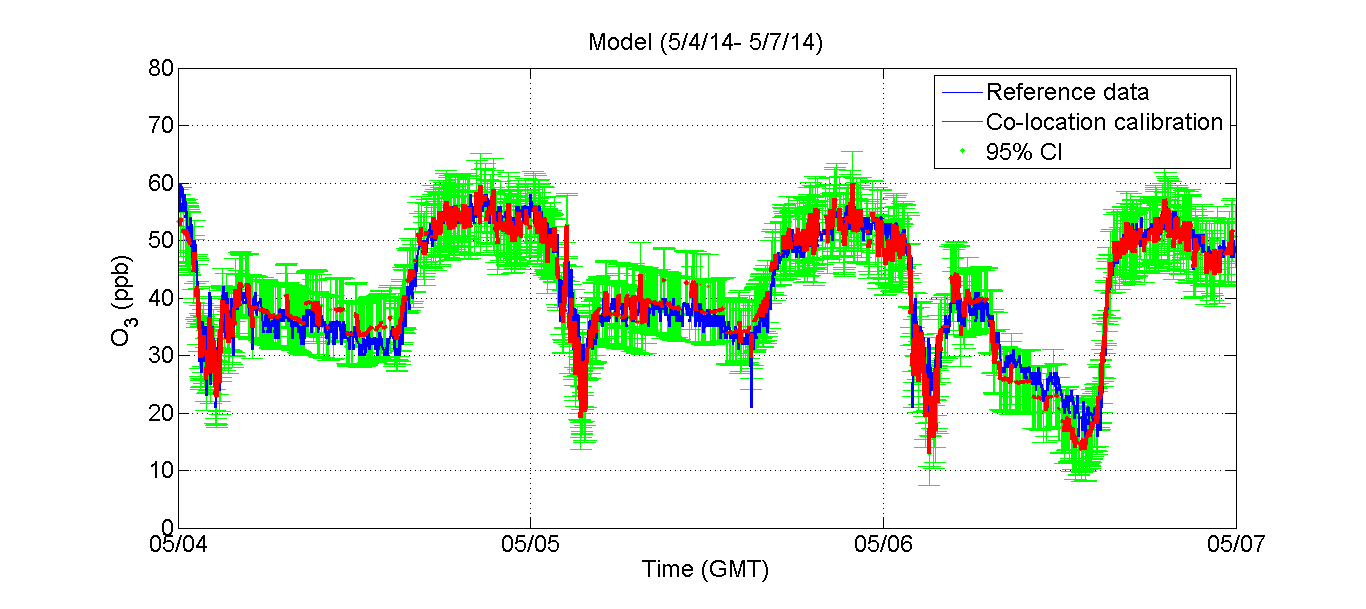 To calibrate our sensors we need both an independent variable and dependent variable
We get the dependent variable from a higher quality monitor that we want our data to match 
Then we can solve for our coefficients (slopes and y-intercept)
Then we can use this model to predict the concentration or dependent variable for new data collected in the field
Calibration Example
Reference Data
Matched Sensor Data
R2 =  .98, MSE = 2.5 ppb
[Speaker Notes: Y=mx+b
Image source: graph; © 2015 Hannigan Lab, College of Engineering, University of Colorado Boulder]
Data Examples
What can we learn from this data?
Do you see a daily pattern? 
How does the pattern relate to temperature?
Carbon Dioxide Data from a small town in a  valley
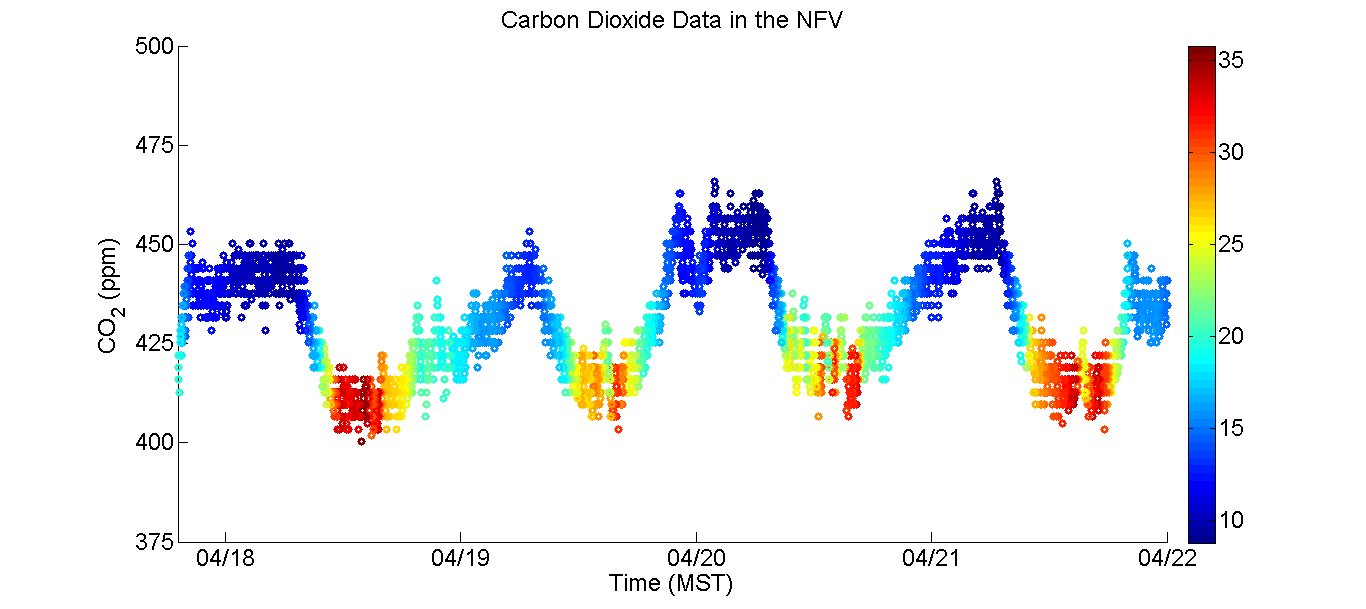 Temperature (OC)
[Speaker Notes: Image source: graph; © 2015 Hannigan Lab, College of Engineering, University of Colorado Boulder]
Data Examples
Observations
CO2 is highest when temperature is at its lowest
CO2 peaks at night 
Following the warmest day, there is the lowest night time CO2

Possible Explanations
Boundary layer
Temperature inversions
Emissions from home heating
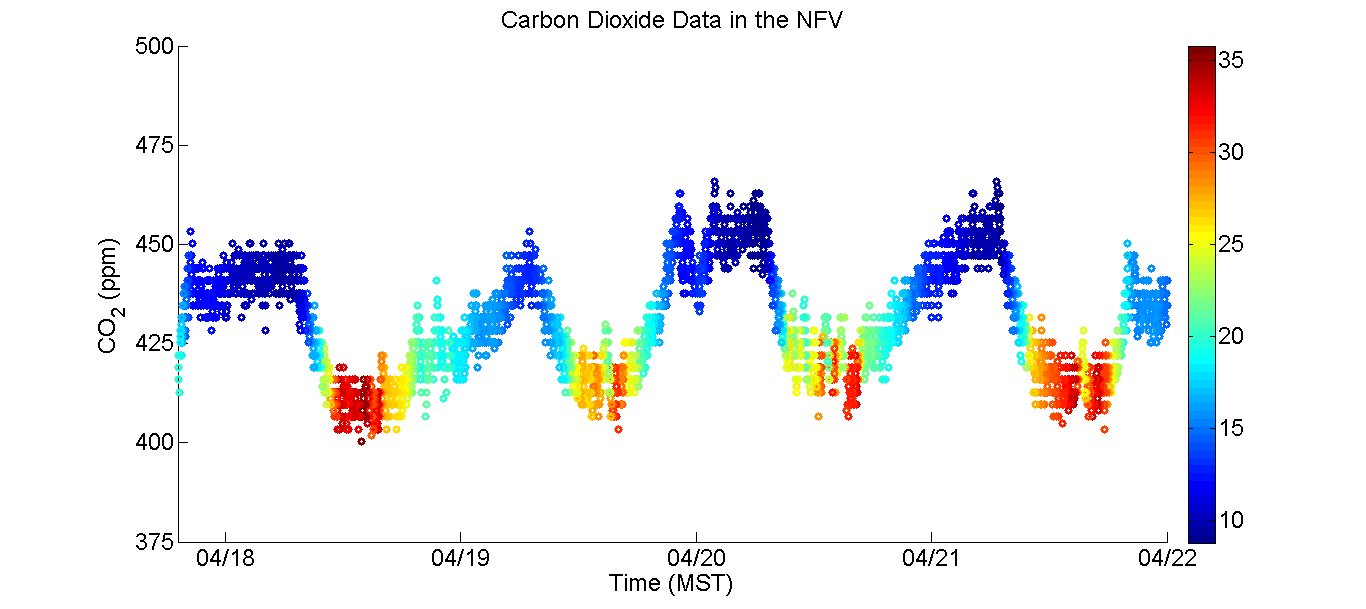 Temperature (OC)
[Speaker Notes: Image source: graph; © 2015 Hannigan Lab, College of Engineering, University of Colorado Boulder]
Data Examples
How can you explain the diurnal trend in the beginning of this data set?  Any interesting observations?
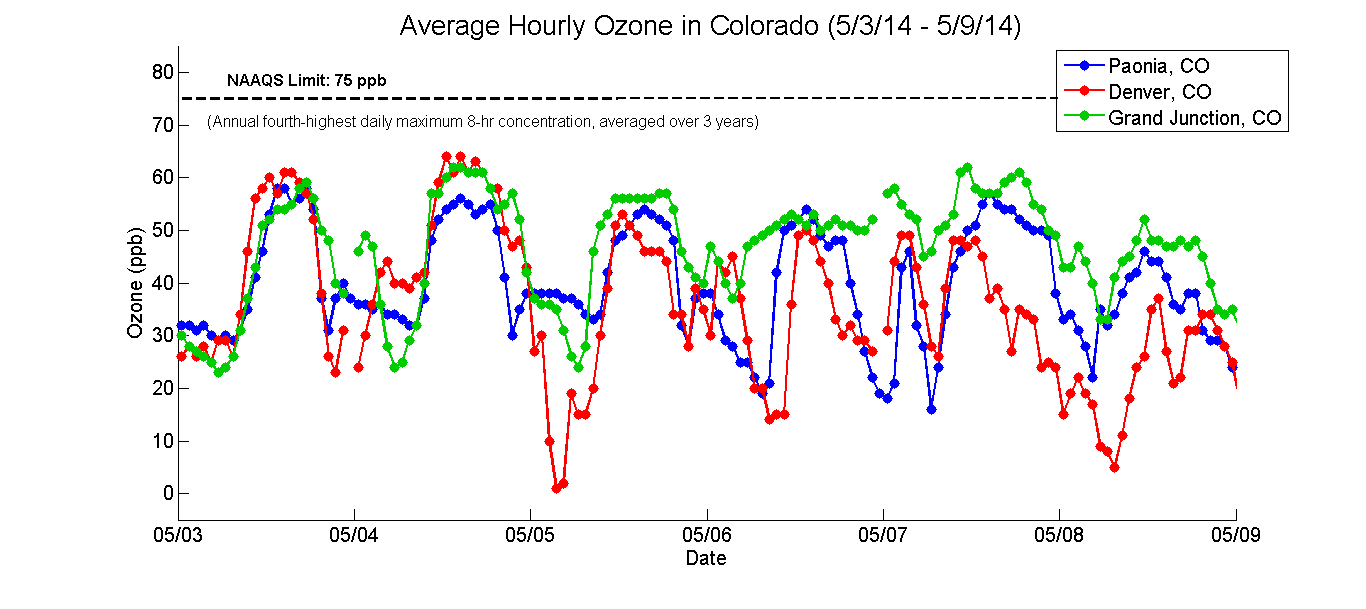 midnight
noon
[Speaker Notes: Image source: graph; © 2015 Hannigan Lab, College of Engineering, University of Colorado Boulder]
Data Examples
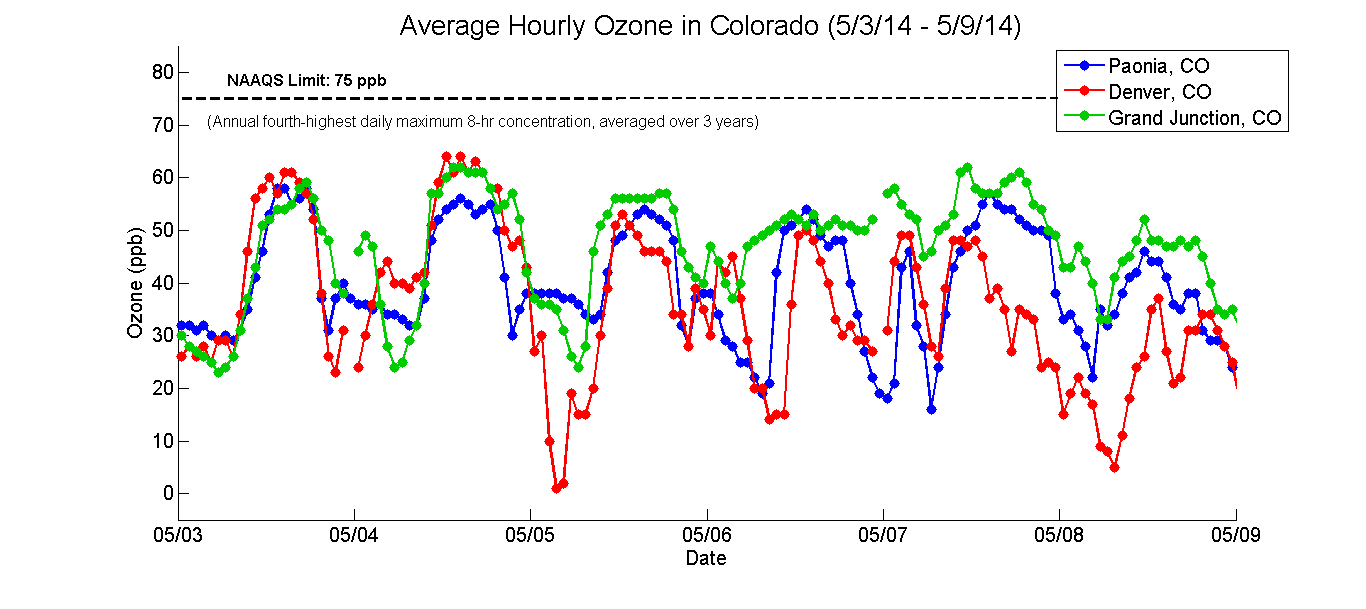 Diurnal Trend
The chemistry of ozone formation requires sunlight
Ozone is continually being formed and broken down
Sunlight – formation is favored
No sunlight – destruction is favored
Destruction of ozone requires NOx; if not enough NOx, ozonecan “hang around”
Observations
Little variance between three locations
Ozone typically peaks in urban areas in the summer (thus, lack of sunlight might be limiting production in Denver)
Background ozone = 30-40 ppb, in uninhabited areas (naturally occurring VOCs can assist in its production)
Ozone is more of a regional issue than a local one because it takes more time to form and decay
[Speaker Notes: Image source: graph; © 2015 Hannigan Lab, College of Engineering, University of Colorado Boulder]